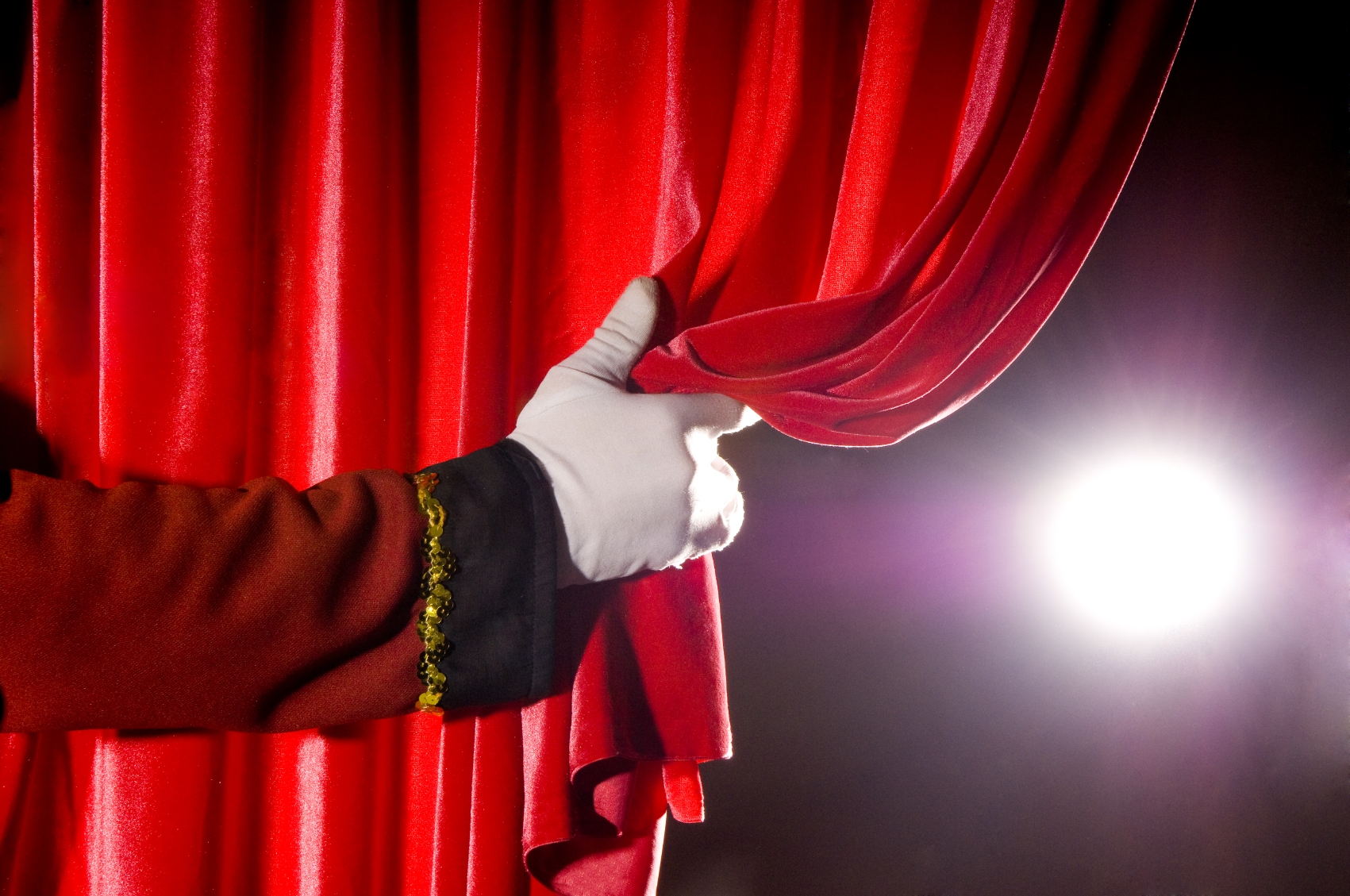 Здравствуй, театр!
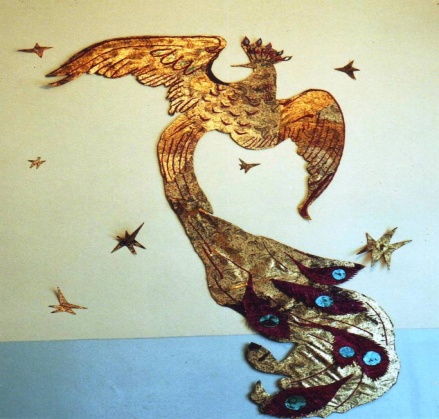 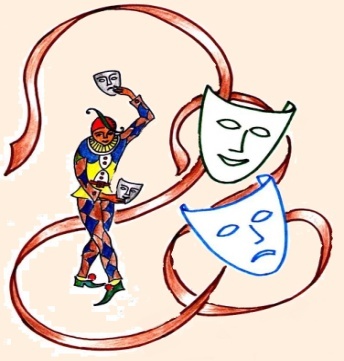 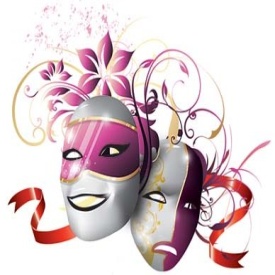 Муниципальное дошкольное 
образовательное учреждение 
«Детский сад комбинированного вида №113»
Заводского района г. Саратова
Театр
«ЖАР-ПТИЦА»
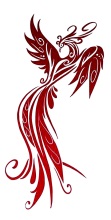 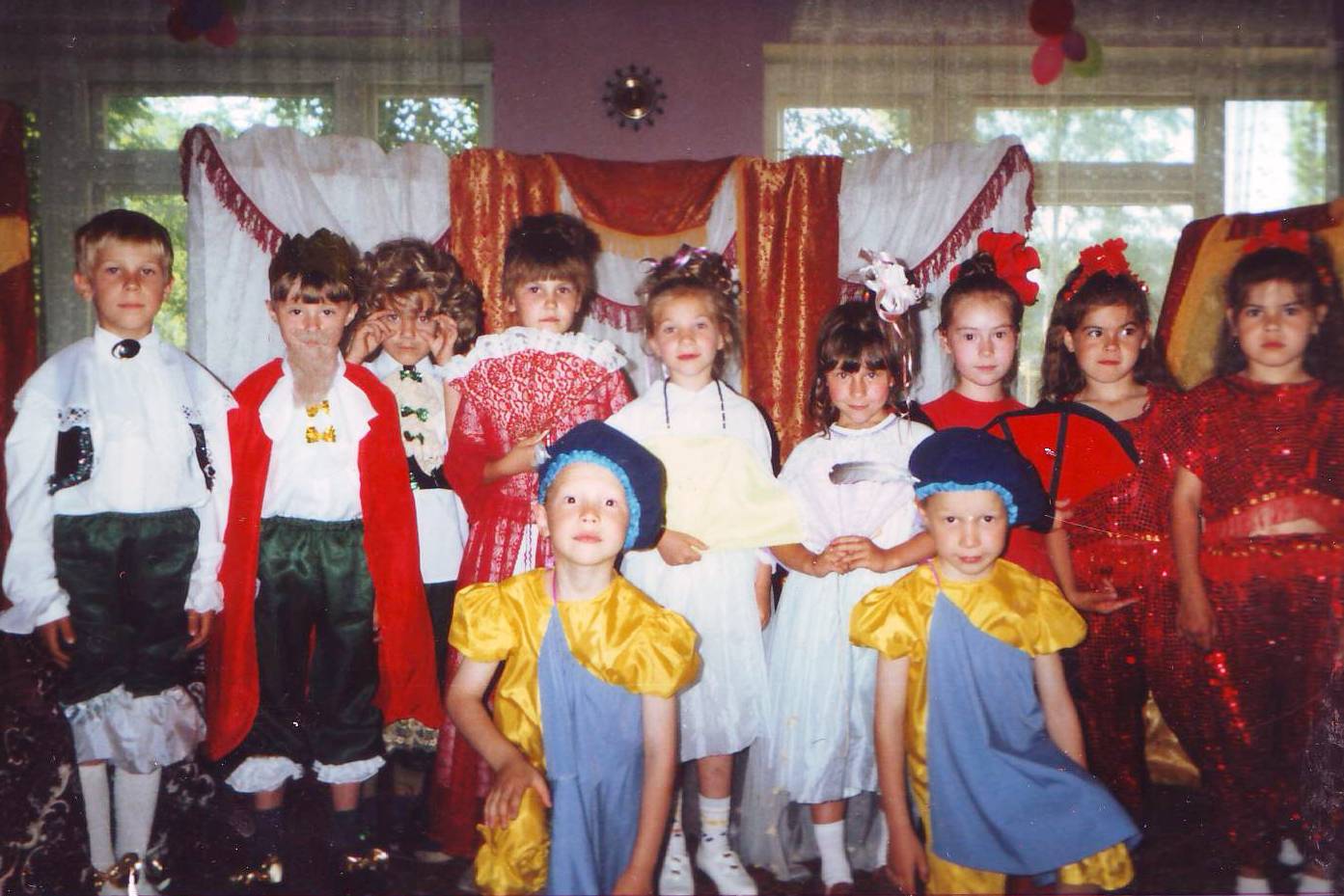 Первым результатом работы театра-студии стали: оформление сцены и зрительного зала. Создание костюмерной.
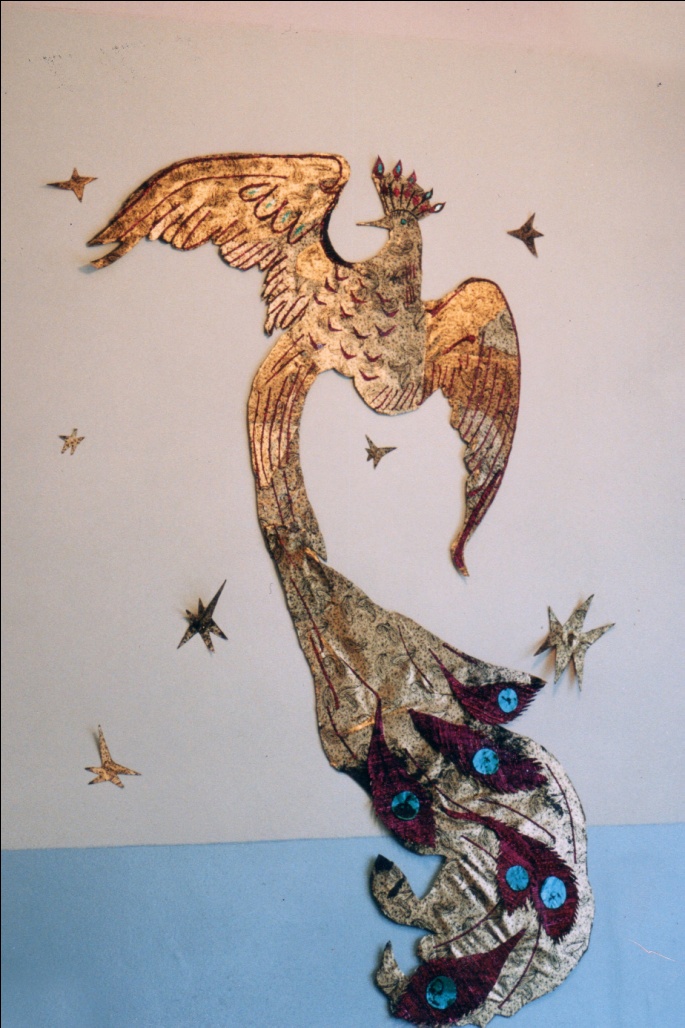 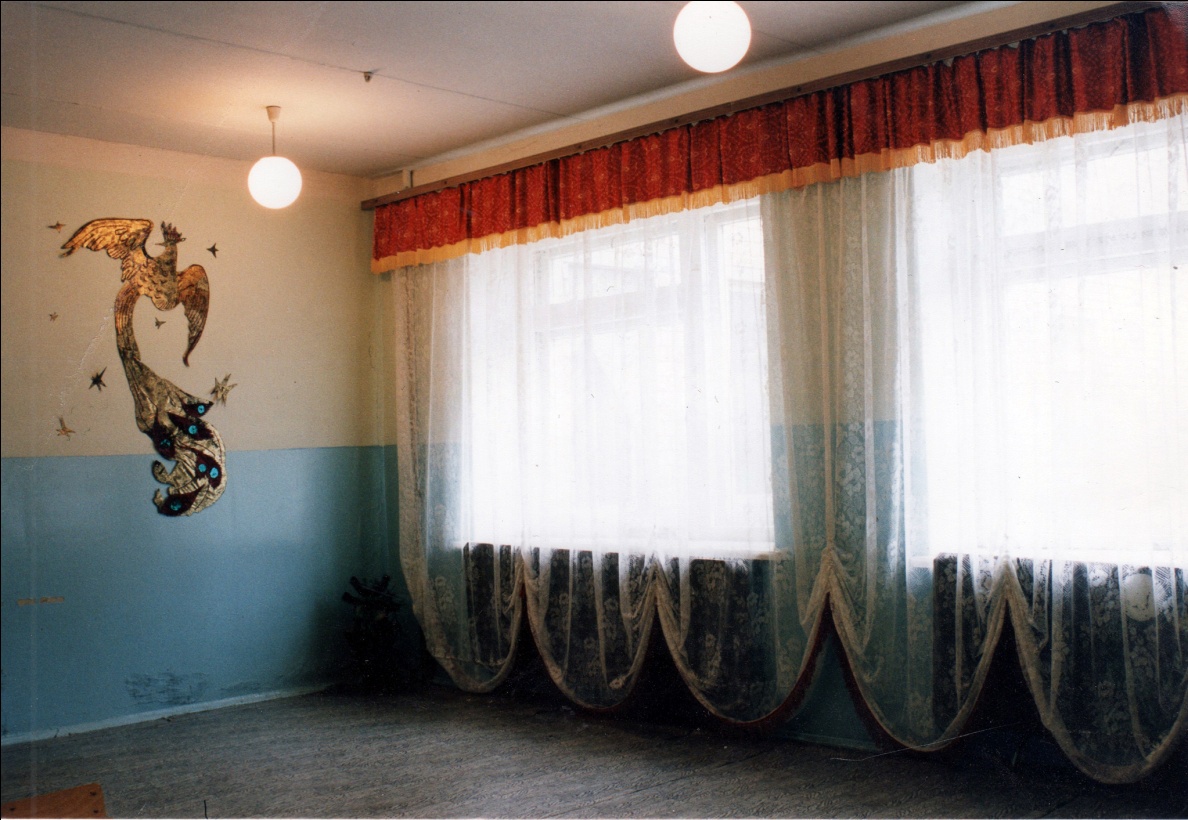 Эмблема театра –   студии
Зрительный зал
Оформление сцены
Оформление холла
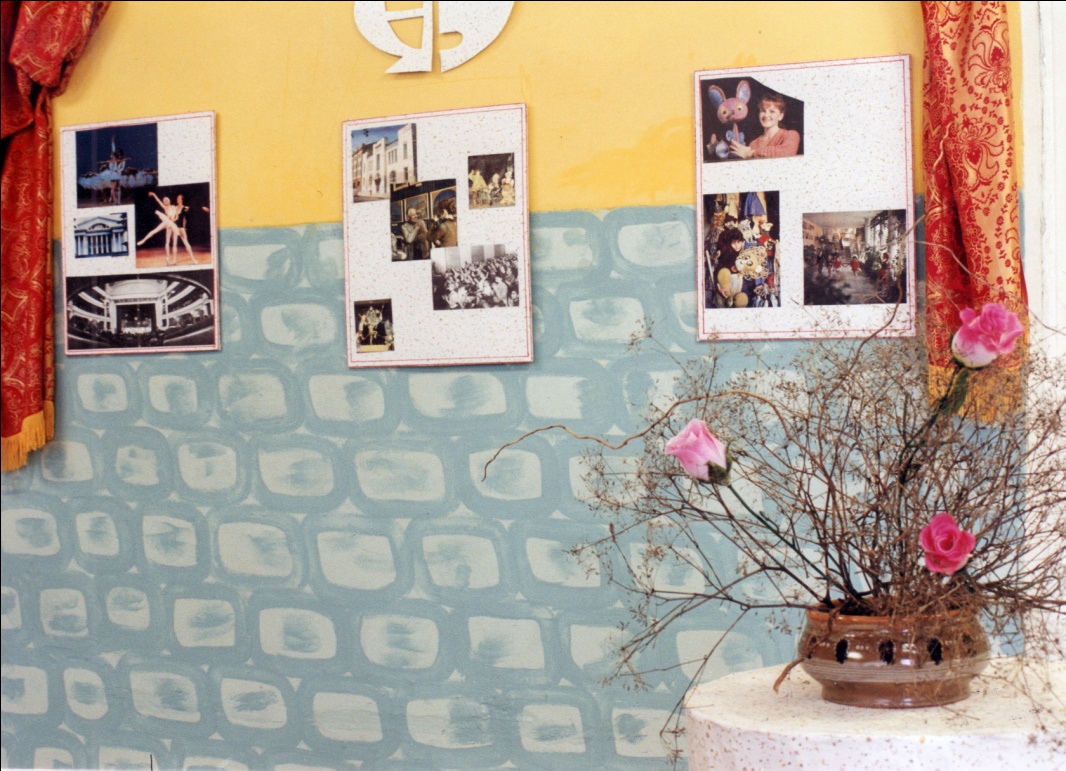 Одна из любимых сказок детей «ЗОЛУШКА»
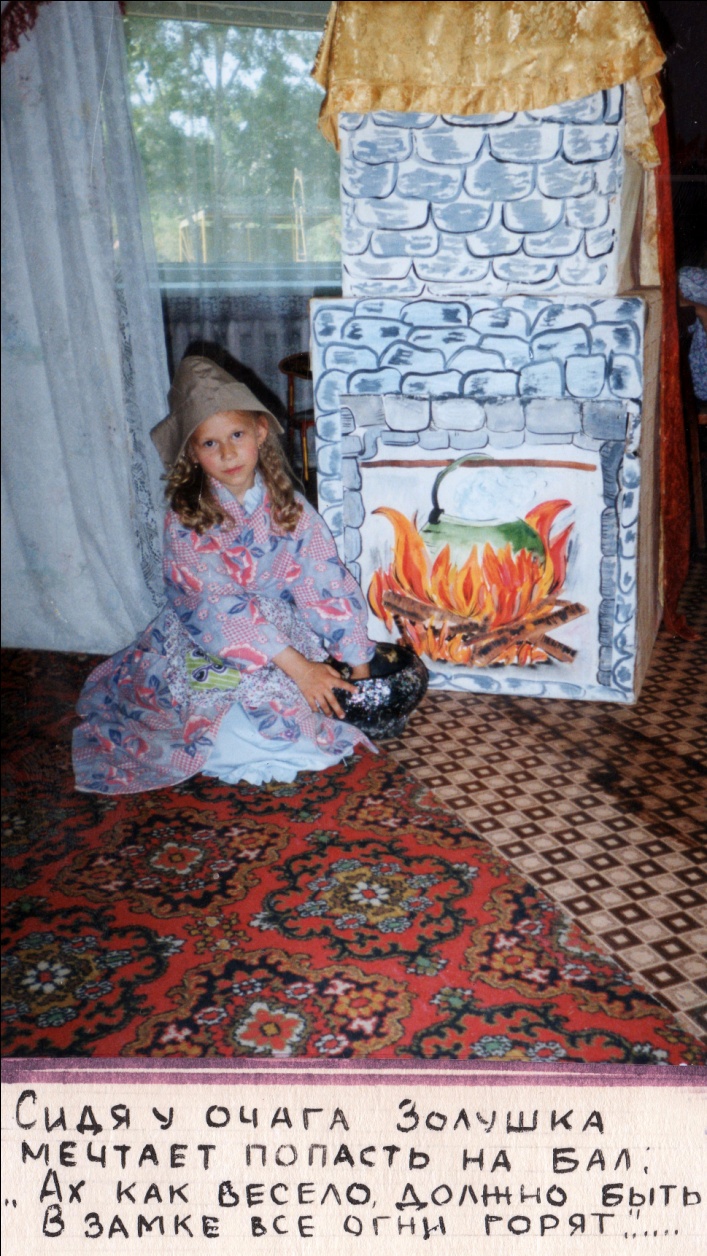 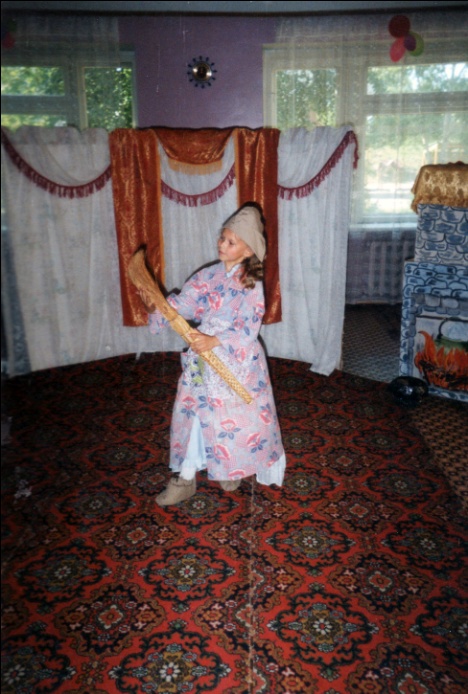 Сцены  из спектакля                «Золушка
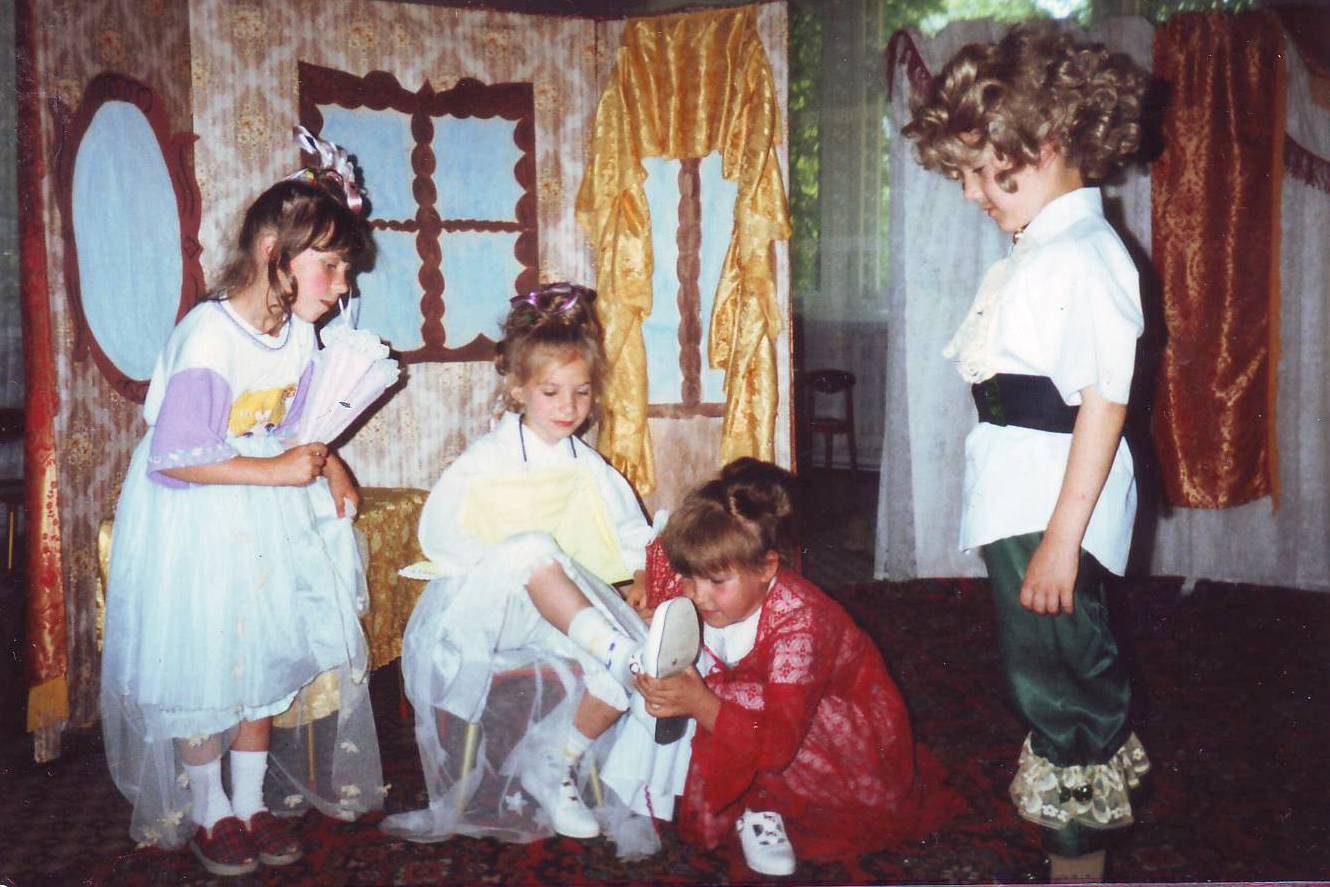 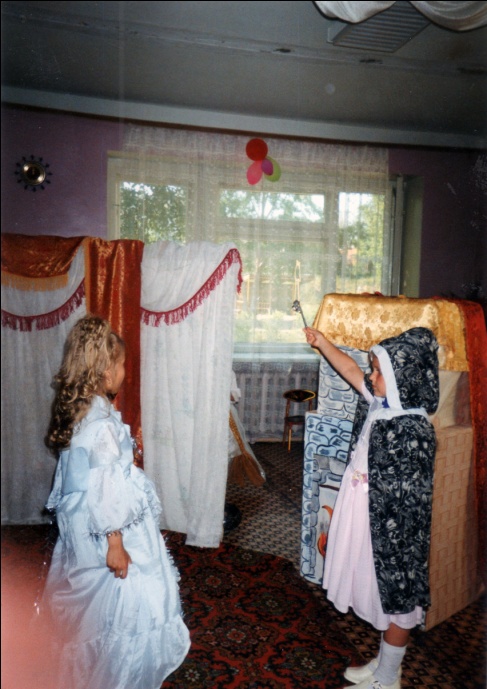 Сцены из спектакля                «Золушка
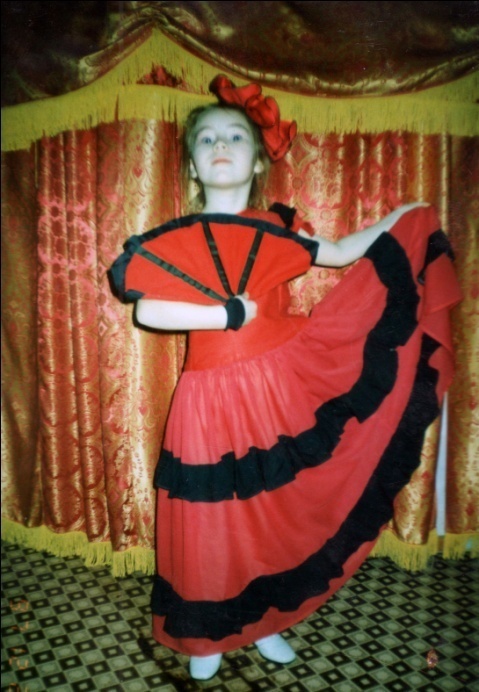 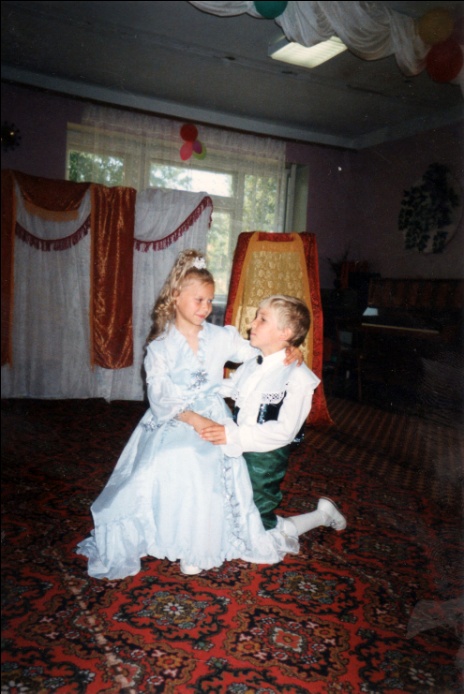 «Теремок» 
Первая сказка, которую мы начинали драматизировать с детьми младшей группы
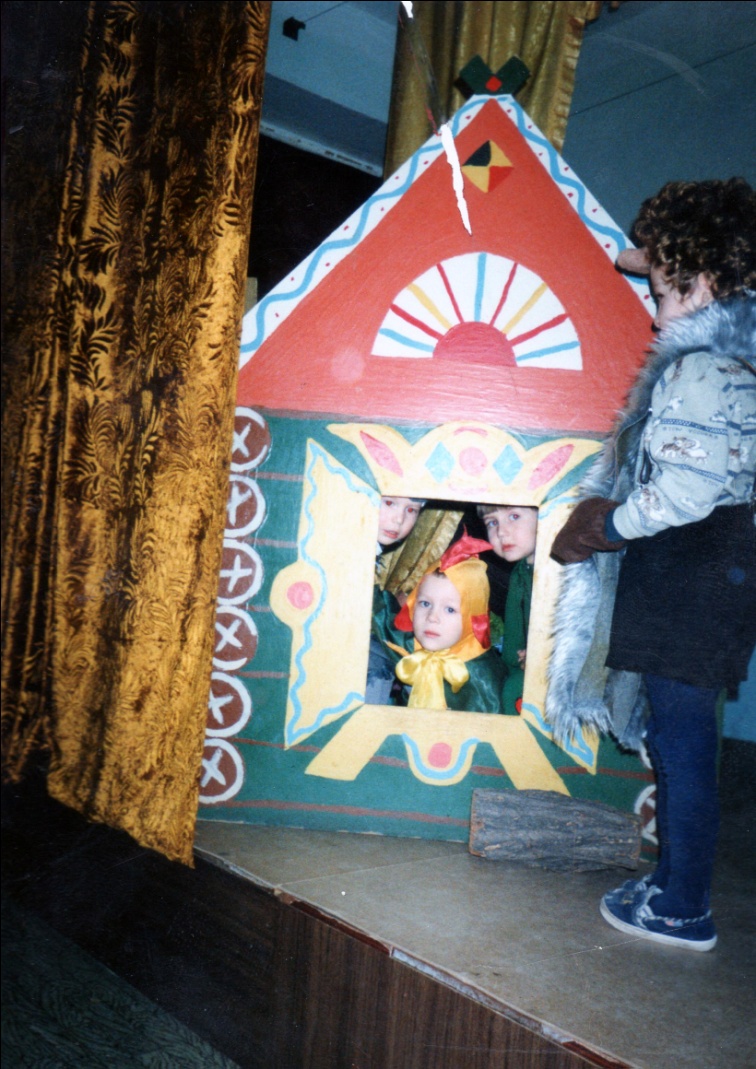 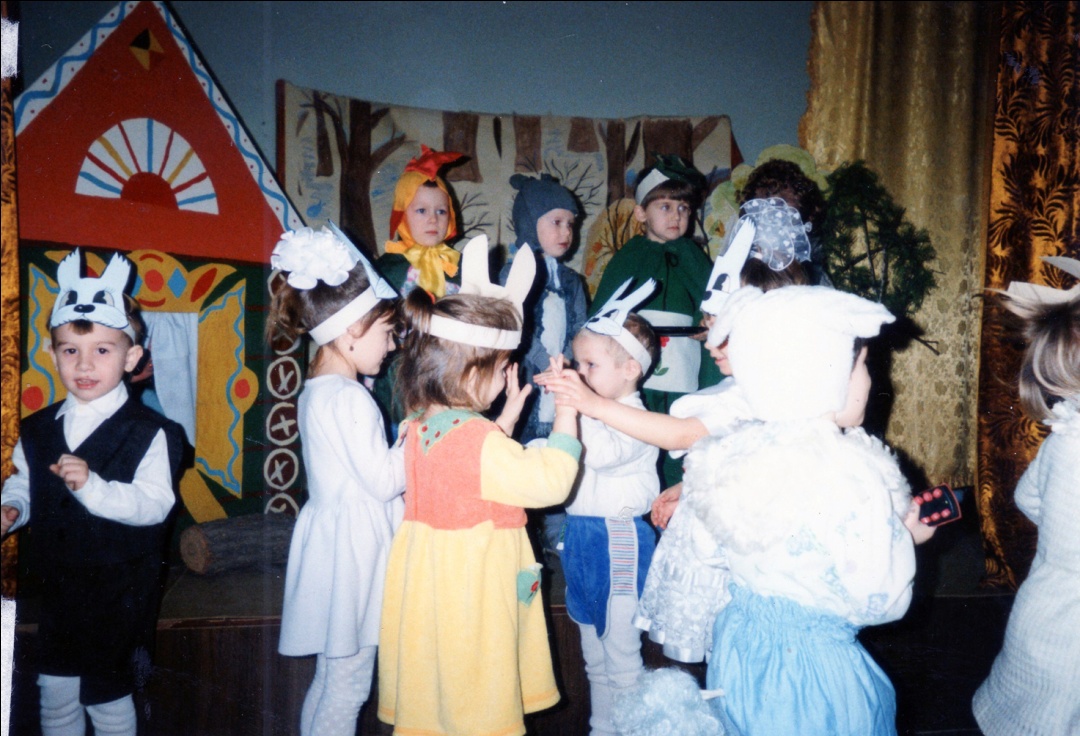 Cцены из
спектакля «Теремок».
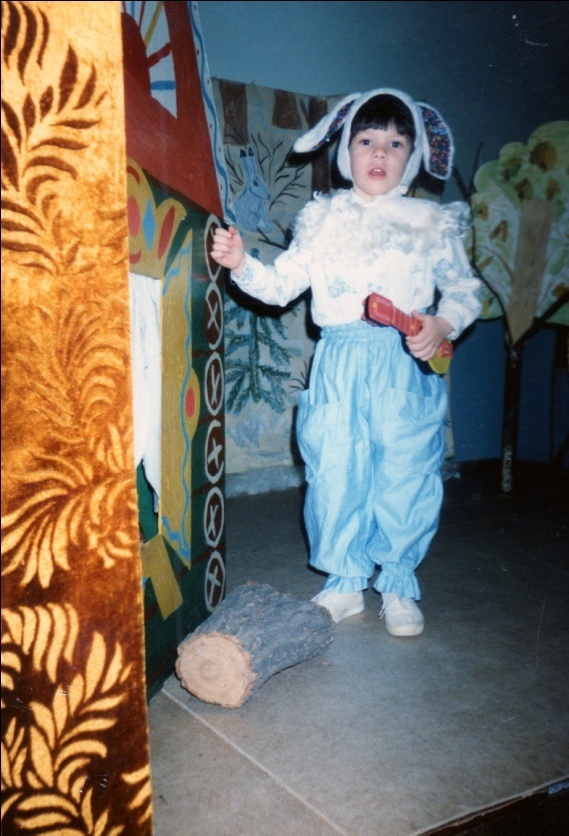 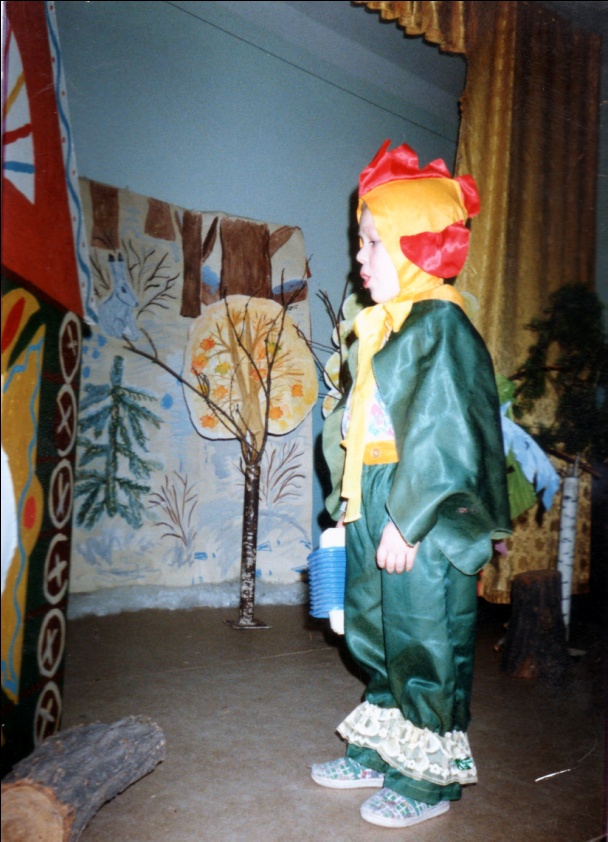 [Speaker Notes: Cцены из]
Всем нашлись роли по душе, даже малоактивные дети, надев маски зайчиков,  с удовольствием резвились на полянке, пока не пришел страшный волк.
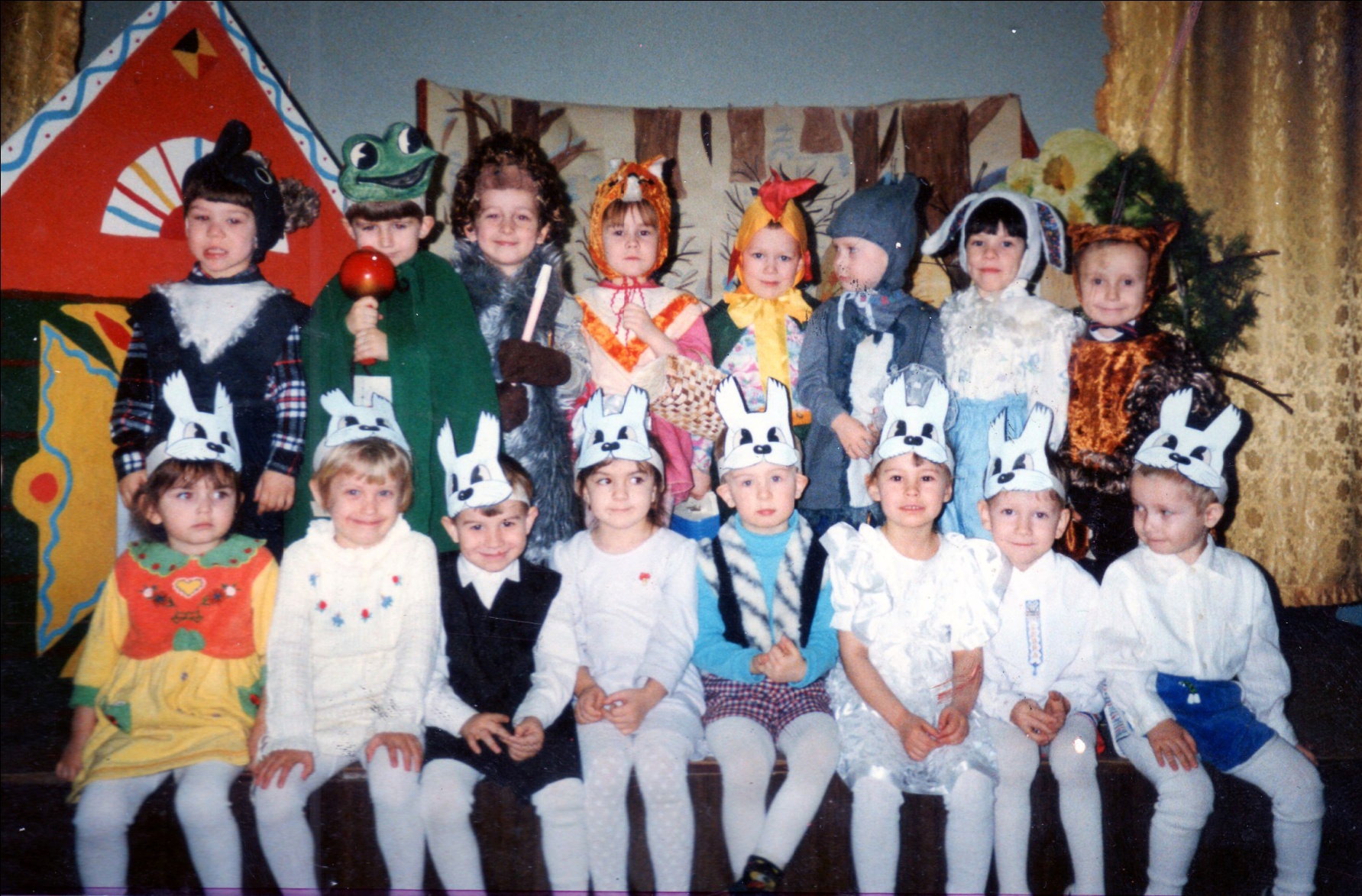 Cпектакль – это не самоцель, а повод, чтобы заниматься…

Спасибо за внимание!